Maths Workout 








Year 5 – Fractions Set 2
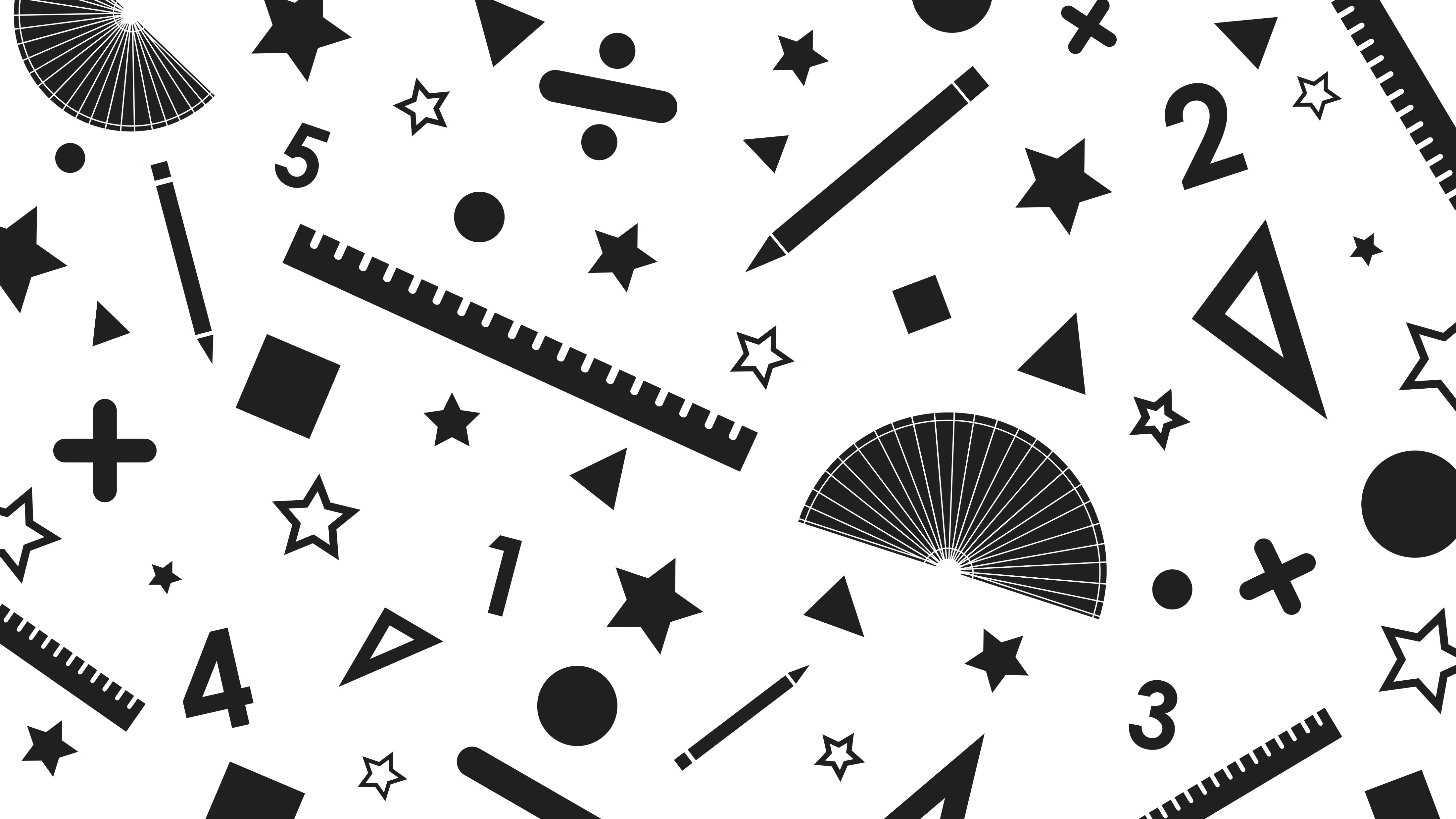 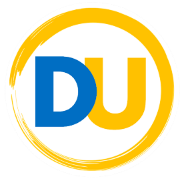 ©Deepening Understanding LTD 2020
Calculate the equivalent fraction.

=
Complete the calculation.
x2
Four
One
Which fraction is equivalent to three fifths?
Prove it…
Two
can only be simplified to
Which two shapes show the same fraction?
Do you agree?
Explain your reasoning!
Five
Three
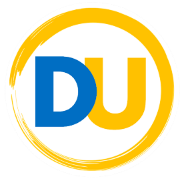 Monday
©Deepening Understanding LTD 2020
Four
One
D – True.
A – The fraction cannot be simplified in a different way.
B –         can be simplified to
Two
e
Five
Three
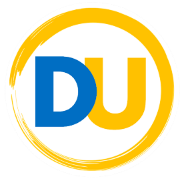 Monday Answers
©Deepening Understanding LTD 2020
Write the improper fraction as a mixed number.
Write seventeen fifteenths as a mixed number.
Four
One
Write the fraction represented as a mixed number.
Millie believes…
“Seventeen fifths is less than eighteen thirds.”
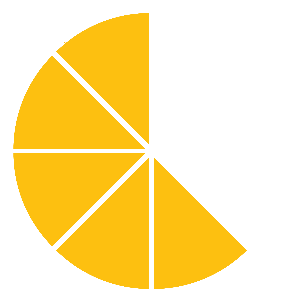 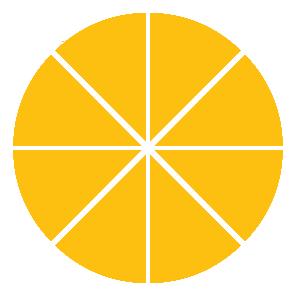 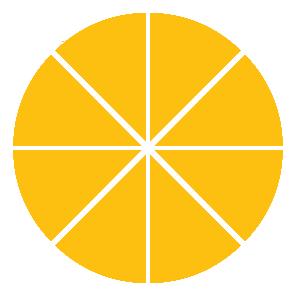 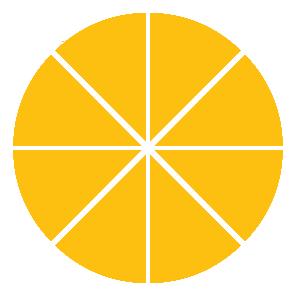 Two
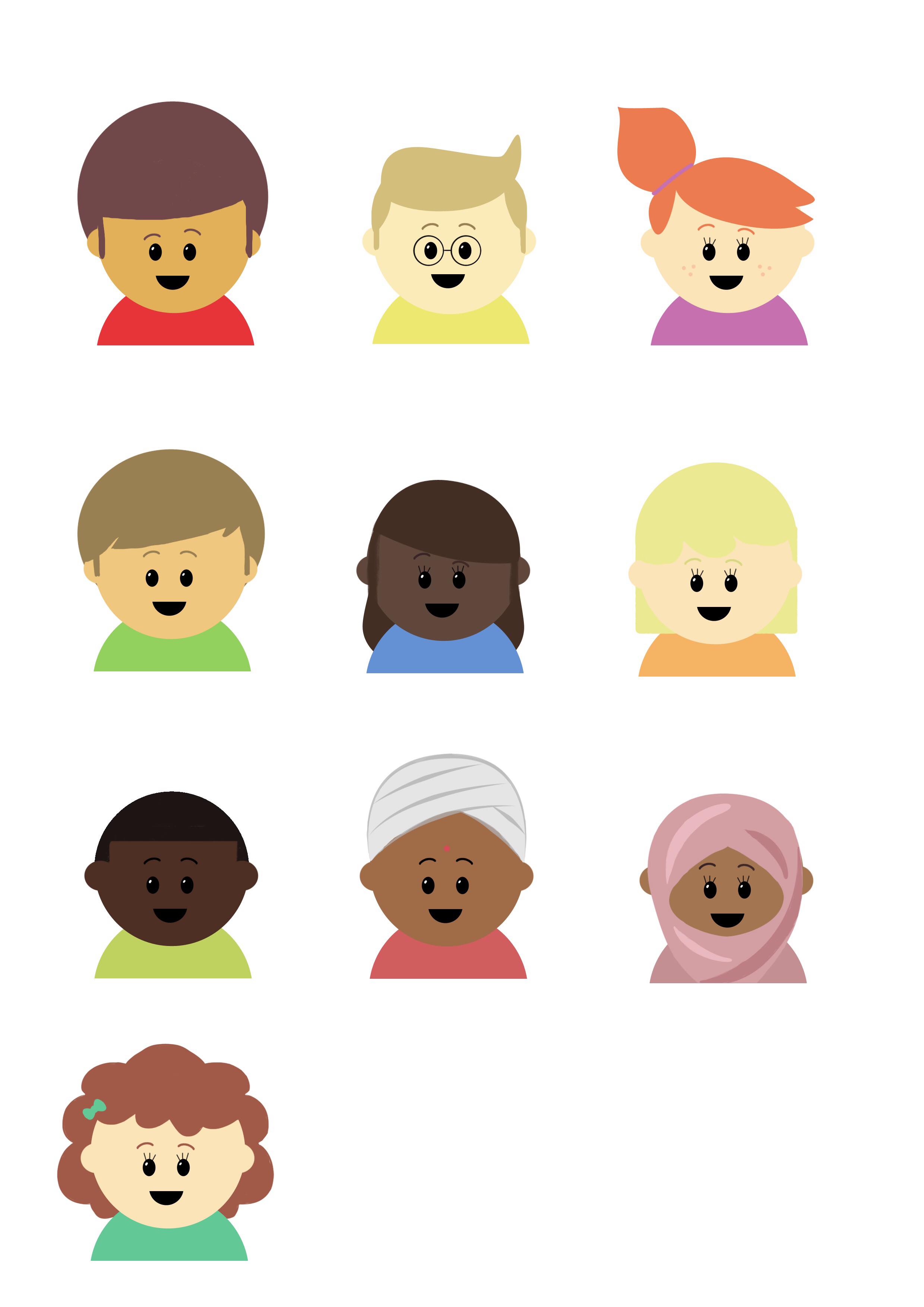 Draw a bar model to represent
Is Millie correct?
Explain your reasoning!
Five
Three
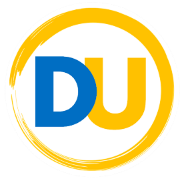 Tuesday
©Deepening Understanding LTD 2020
1
6
Four
One
D – Millie is correct.
A – Seventeen fifths is less than eighteen thirds.
B –          =  3
                      
         
               = 6
3
Two
Five
Three
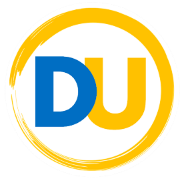 Tuesday Answers
©Deepening Understanding LTD 2020
Complete the statement.

            6 and 4 sevenths =
Represent the fraction as a mixed number.
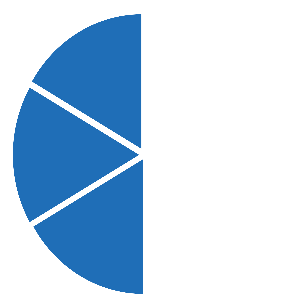 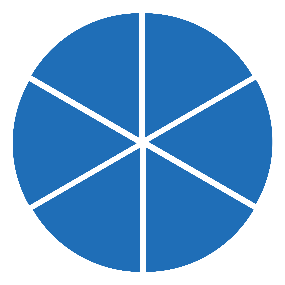 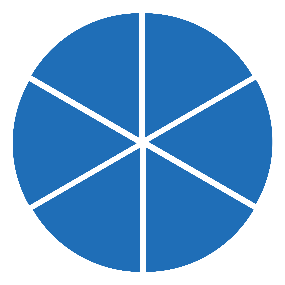 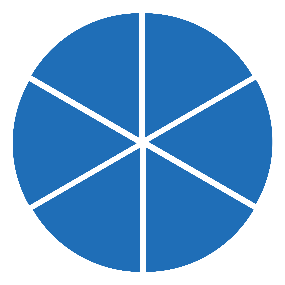 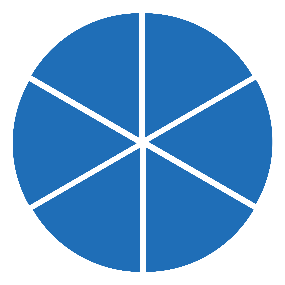 Four
One
Complete the statement.

              = __  and __ eighths
Anita calculates…
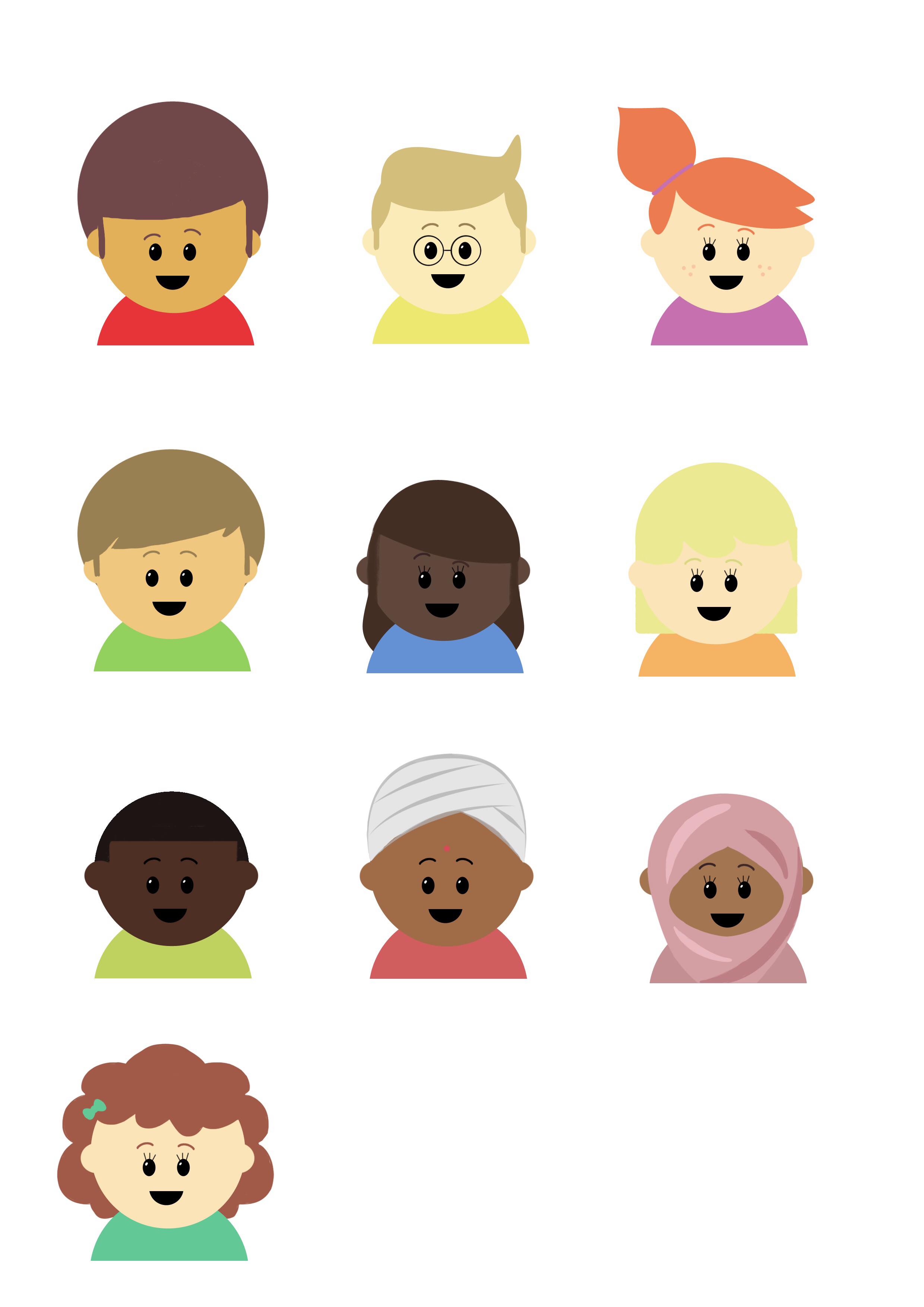 Two
+
+
=
Draw a bar model to show how many eighths are in one whole.
Is Anita correct?
Explain your reasoning!
Five
Three
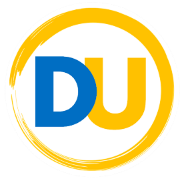 Wednesday
©Deepening Understanding LTD 2020
4
Four
One
5 wholes plus 5 eighths
D - Anita is correct.

A - The calculation is correct.

B -
Two
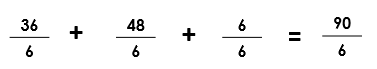 Five
Three
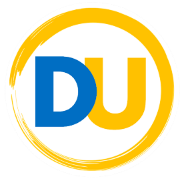 Wednesday Answers
©Deepening Understanding LTD 2020
Write the next 3 fractions in the sequence.
Which is the next fraction in the sequence?
Four
One
Jane colours the fractions, adding one third each time.
Start at 1 and count in thirds. Write the next 3 fractions.
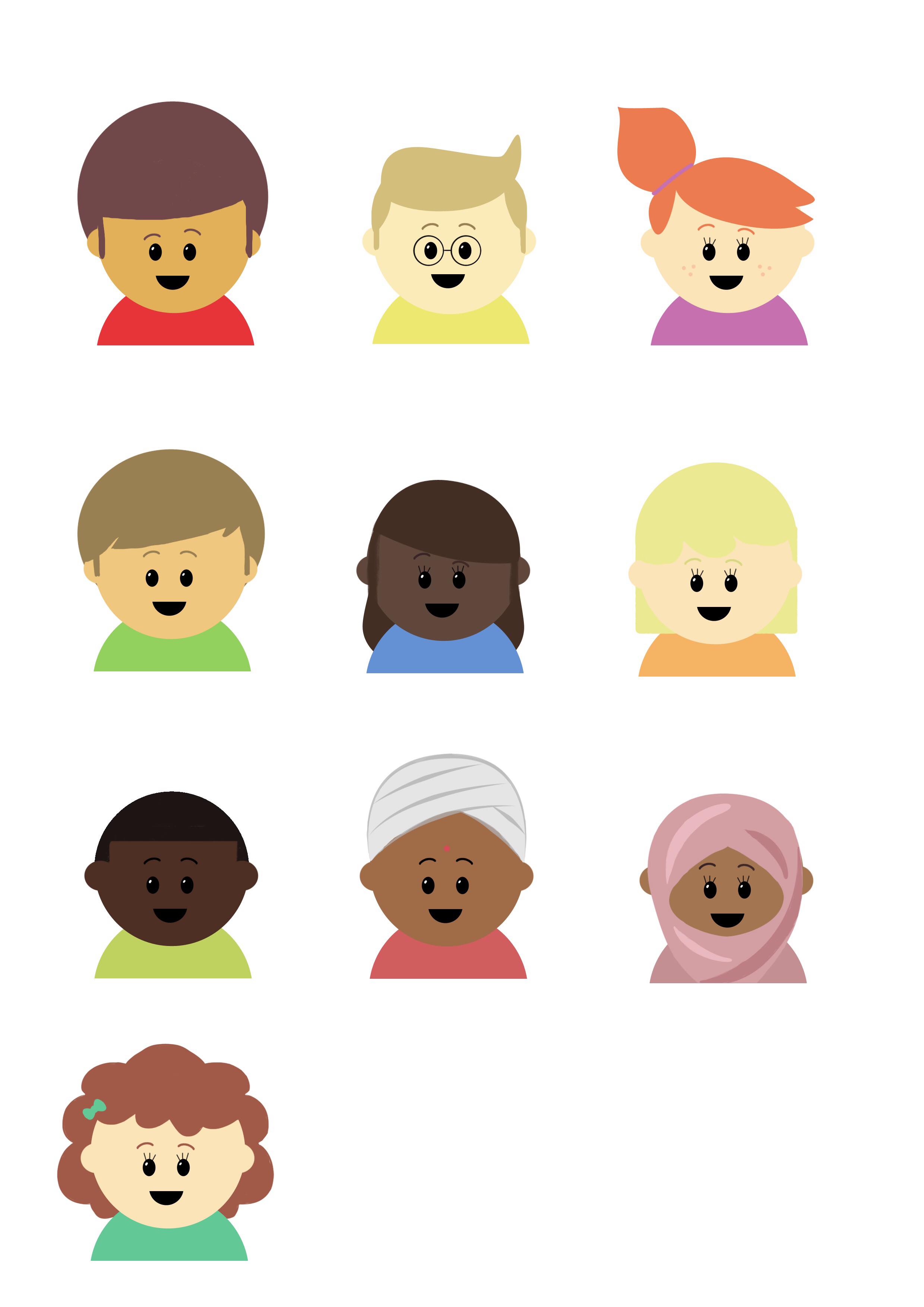 Two
Alfie has one and six sevenths of the coins he collects.
What fraction does he need to make the next whole?
Is Jane correct?
Explain your reasoning!
Five
Three
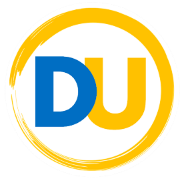 Thursday
©Deepening Understanding LTD 2020
Four
One
D - Jane is incorrect.
A - Jane has coloured in one more square each time instead of one third.
B -
1
1
3
Two
Five
Three
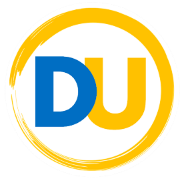 Thursday Answers
©Deepening Understanding LTD 2020
Identify the fraction which is equivalent to
Draw a bar model to represent 

Three and five eighths
Four
One
Write this as an improper fraction.
Ranjit calculates…
“Twenty two sixths and thirty three sixths equals nine wholes.”
Two
9
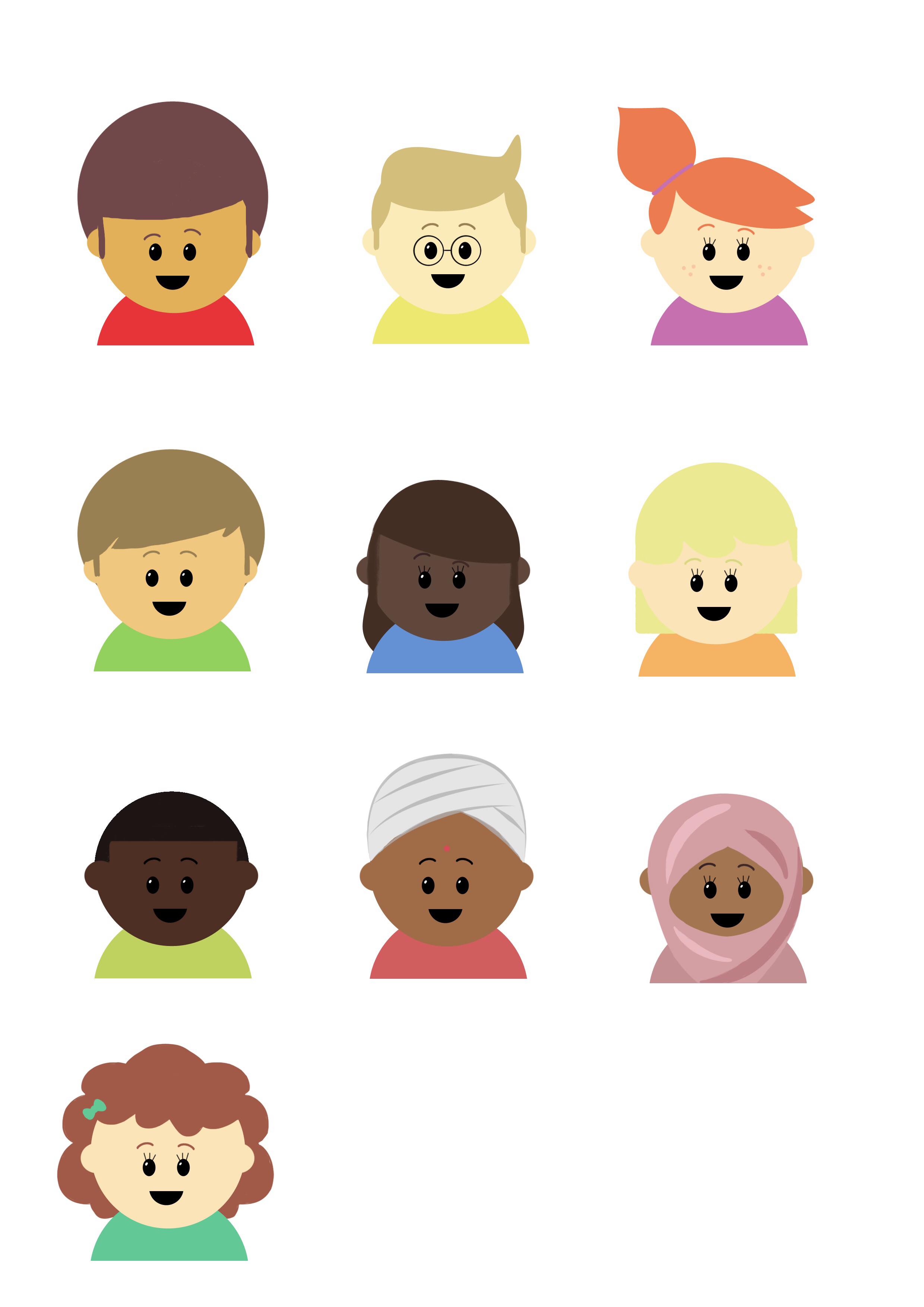 Continue the sequence.
4
4
Is Ranjit correct?
Explain your reasoning!
Five
Three
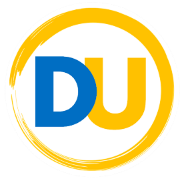 Friday
©Deepening Understanding LTD 2020
Four
One
D – Ranjit is incorrect.
A – Twenty two sixths and thirty three sixths does not equal nine wholes.
B – Twenty two sixths = 3 wholes and      

Thirty three sixths = 5 wholes and
9 wholes and
Two
4
Five
Three
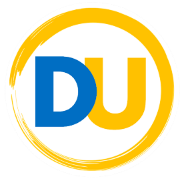 Friday Answers
©Deepening Understanding LTD 2020